Inclusive Playground Addition at Jennie Emery
Why?   	To incorporate inclusive playground structures that involve motion play
What?   	Two pieces of playground equipment and an additional ramp
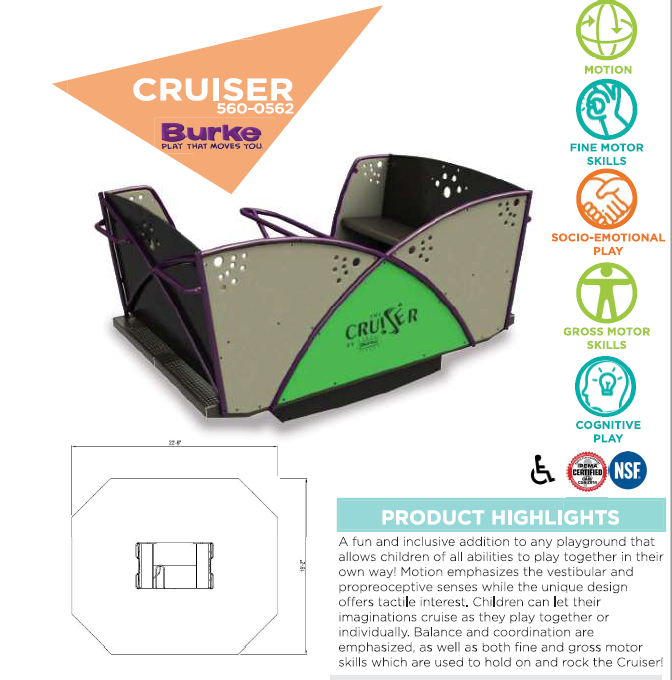 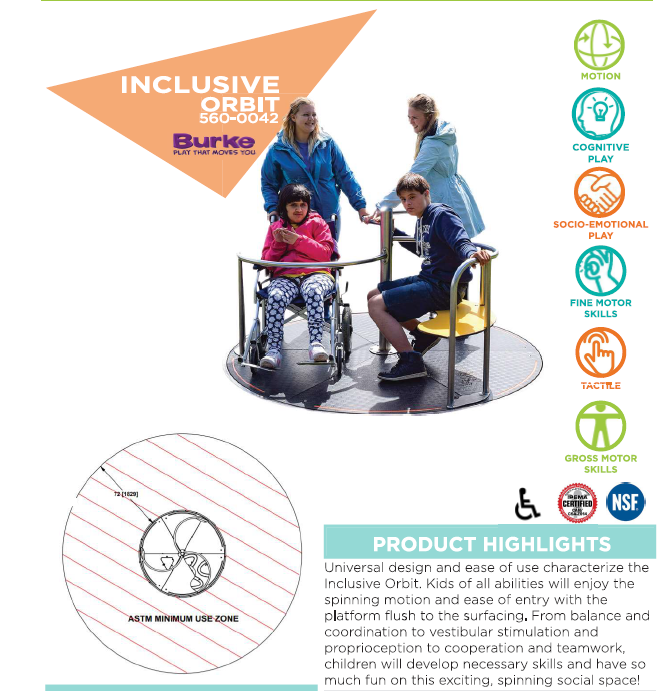 Where?   	Between the two existing playgrounds
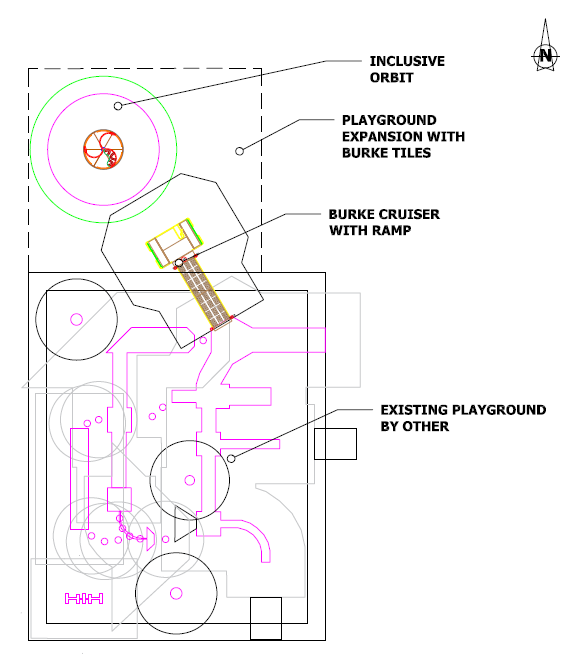 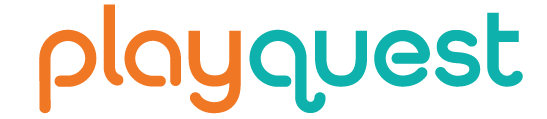 When?   	We are hopeful in receiving a provincial grant that will complete our 				fundraising. If we receive this funding, we can complete this project early 			summer of 2024.
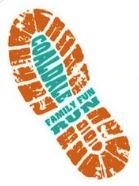 Who?   	Thank you to the following sponsors who donated over $1000:
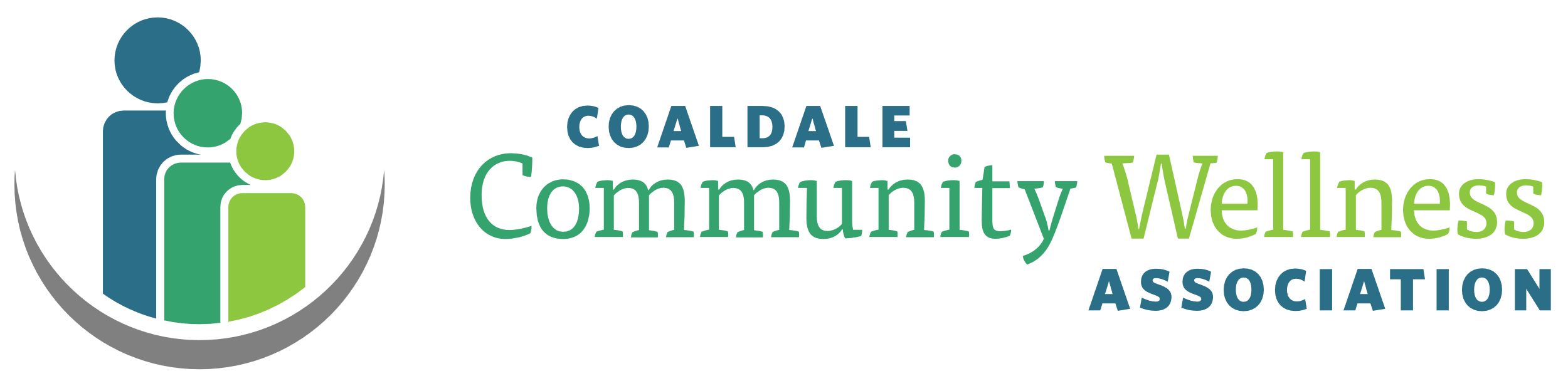 Coaldale Fun Run
Coaldale Community Wellness Fund
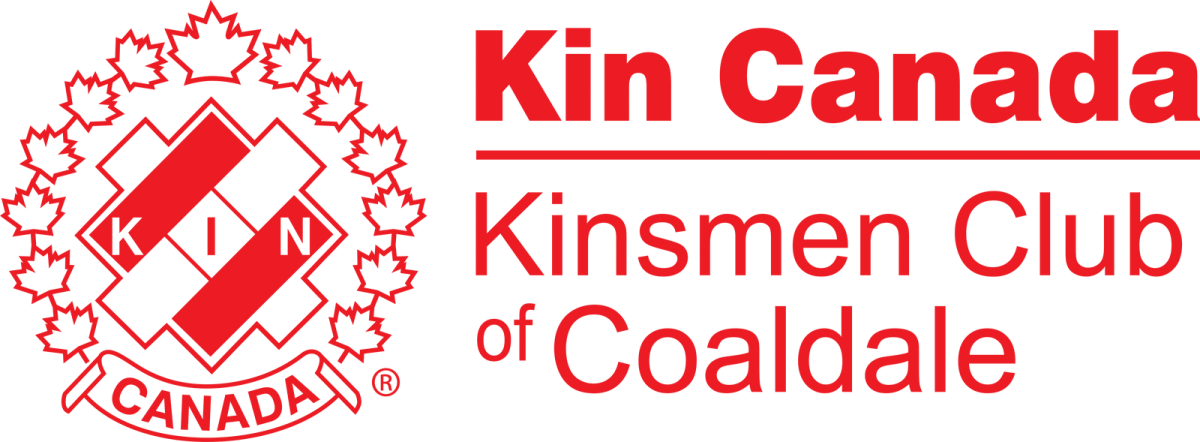 Kinsmen Club of Coaldale
Kinette Club of Coaldale
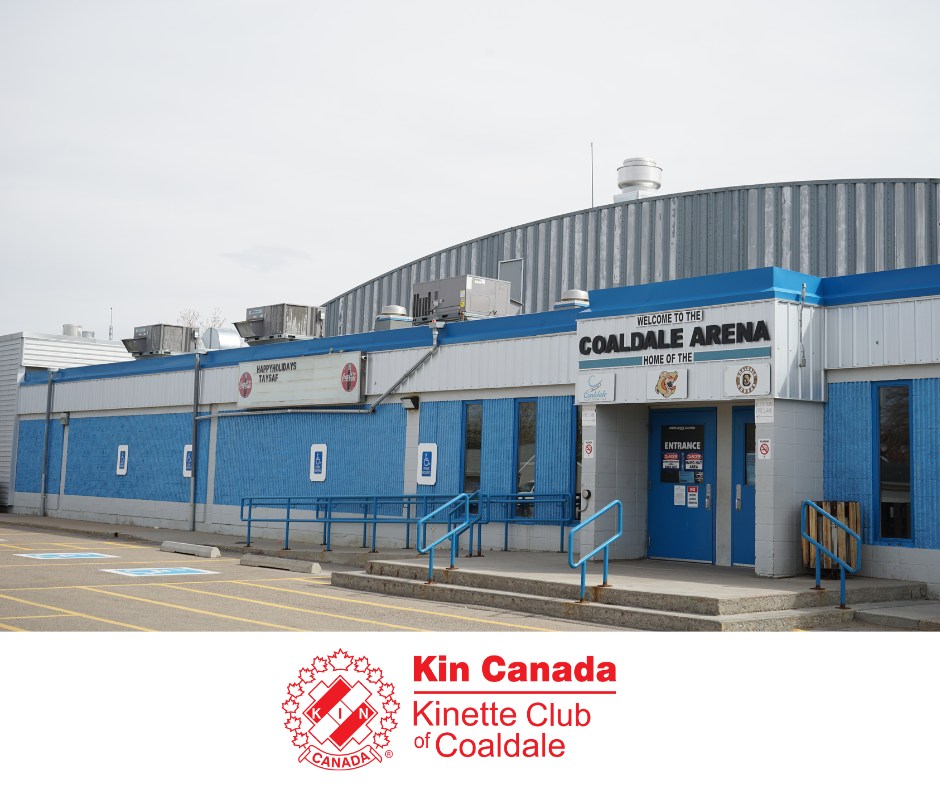 Town of Coaldale Community Grant
Community Foundation of Lethbridge and Southwestern Alberta
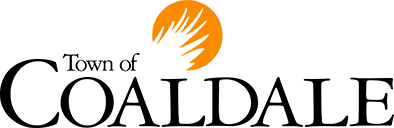 “Friends of Jennie Emery Elementary Society gratefully acknowledges the financial support of the Community Foundation of Lethbridge and Southwestern Alberta, a public foundation serving the community of Southwestern Alberta.”
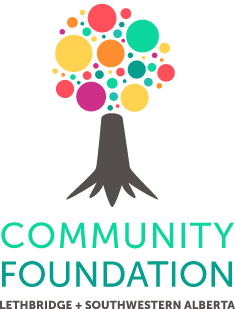 Friends of Jennie Emery Elementary Society
Kasko Cattle
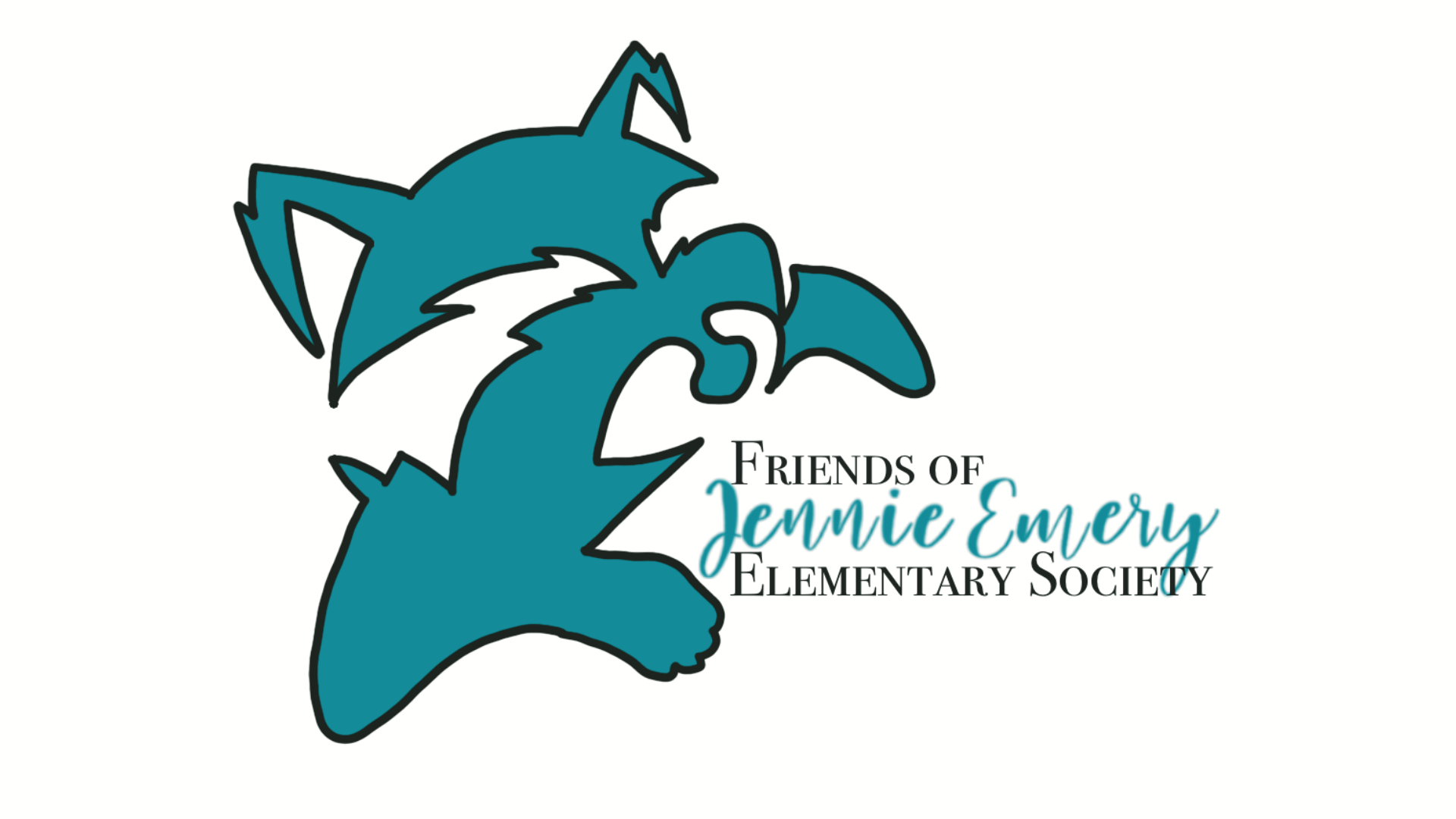 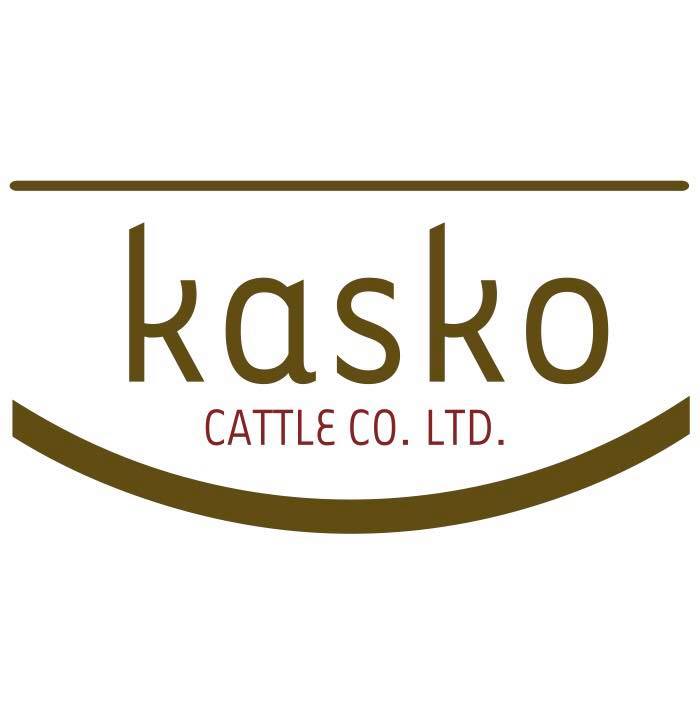